Vocabulary
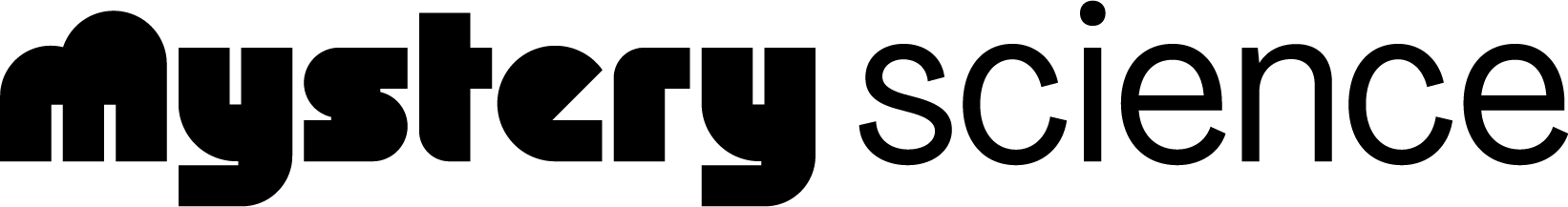 Lesson: How much salt is in the ocean?
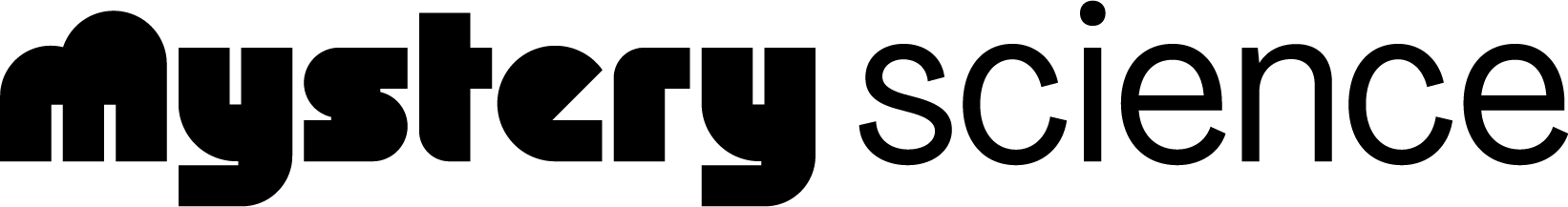 How much salt is in the ocean?